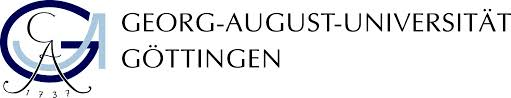 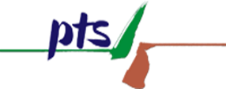 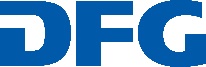 European Geoscience Union 2020
Early responses of elevated nutrient input  on above-ground net primary production (ANPP) of a lower-montane tropical forest in Uganda
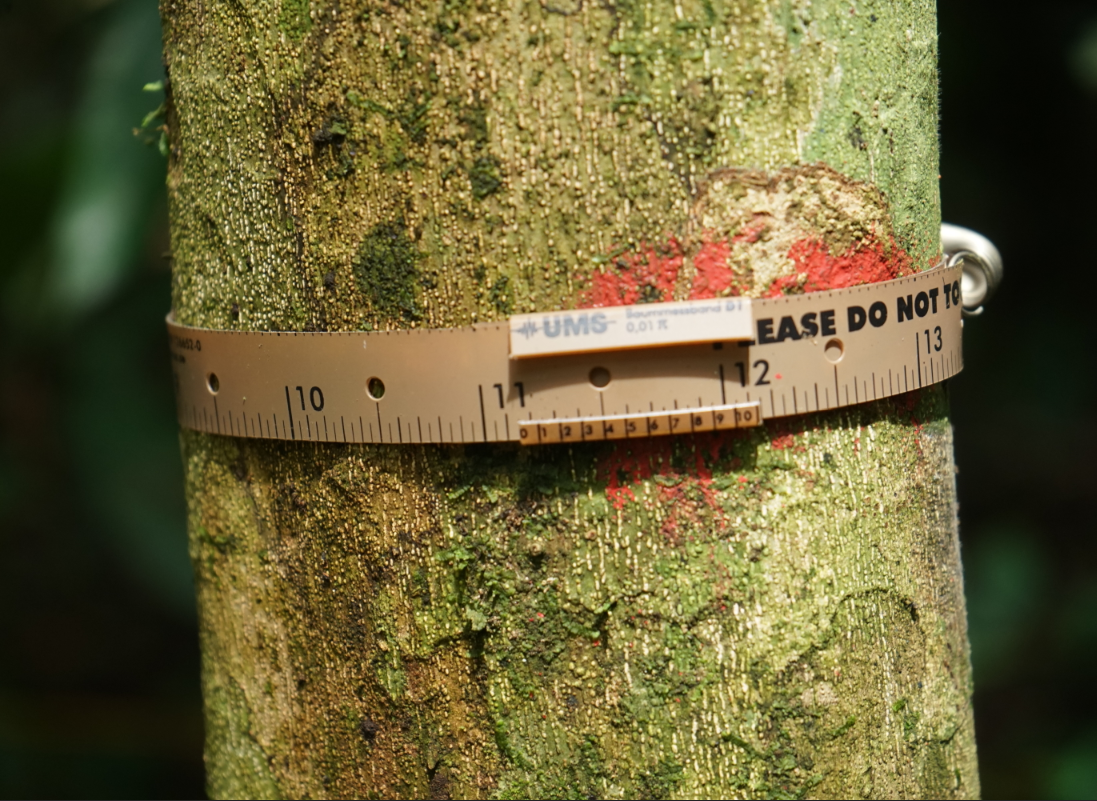 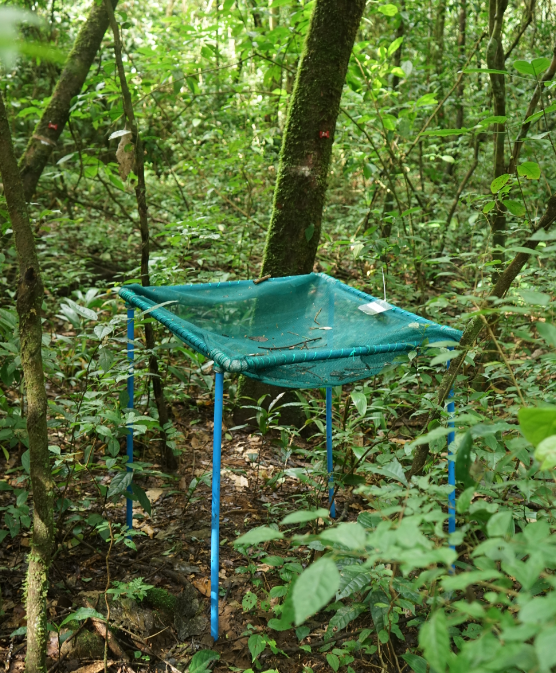 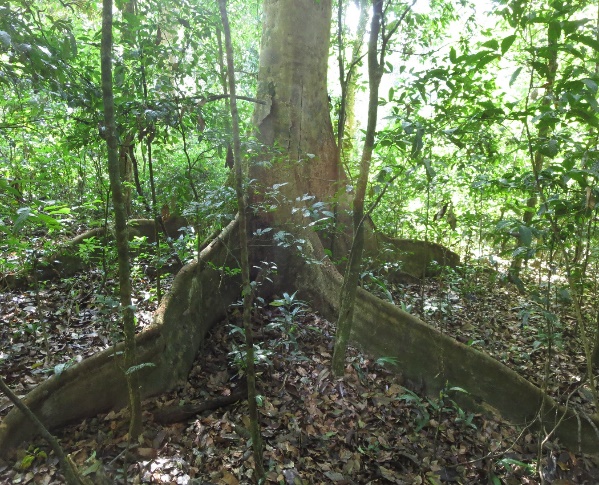 For audio, view in presentation mode
Raphael Manu1, Marife D. Corre1, Edzo Veldkamp1 and Oliver van Straaten2
1Soil Science of Tropical and Subtropical Ecosystems, University of Göttingen, Göttingen
2Northwest German Forest Research Institute, Göttingen
Correspondence: raphael.manu@uni-goetingen.de (PhD student)
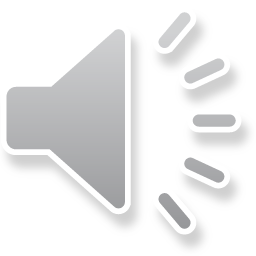 Tropical forest ecosystems
Specific objective:
To evaluate the effects of elevated nutrient input on:
We established a large-scale in situ nutrient manipulation experiment to evaluate nutrient limitations on ANPP in an underrepresented tropical region (Africa)
… different components of ANPP

Stem diameter growth
Litter production
Above-ground woody biomass production
Tropical forest ecosystem
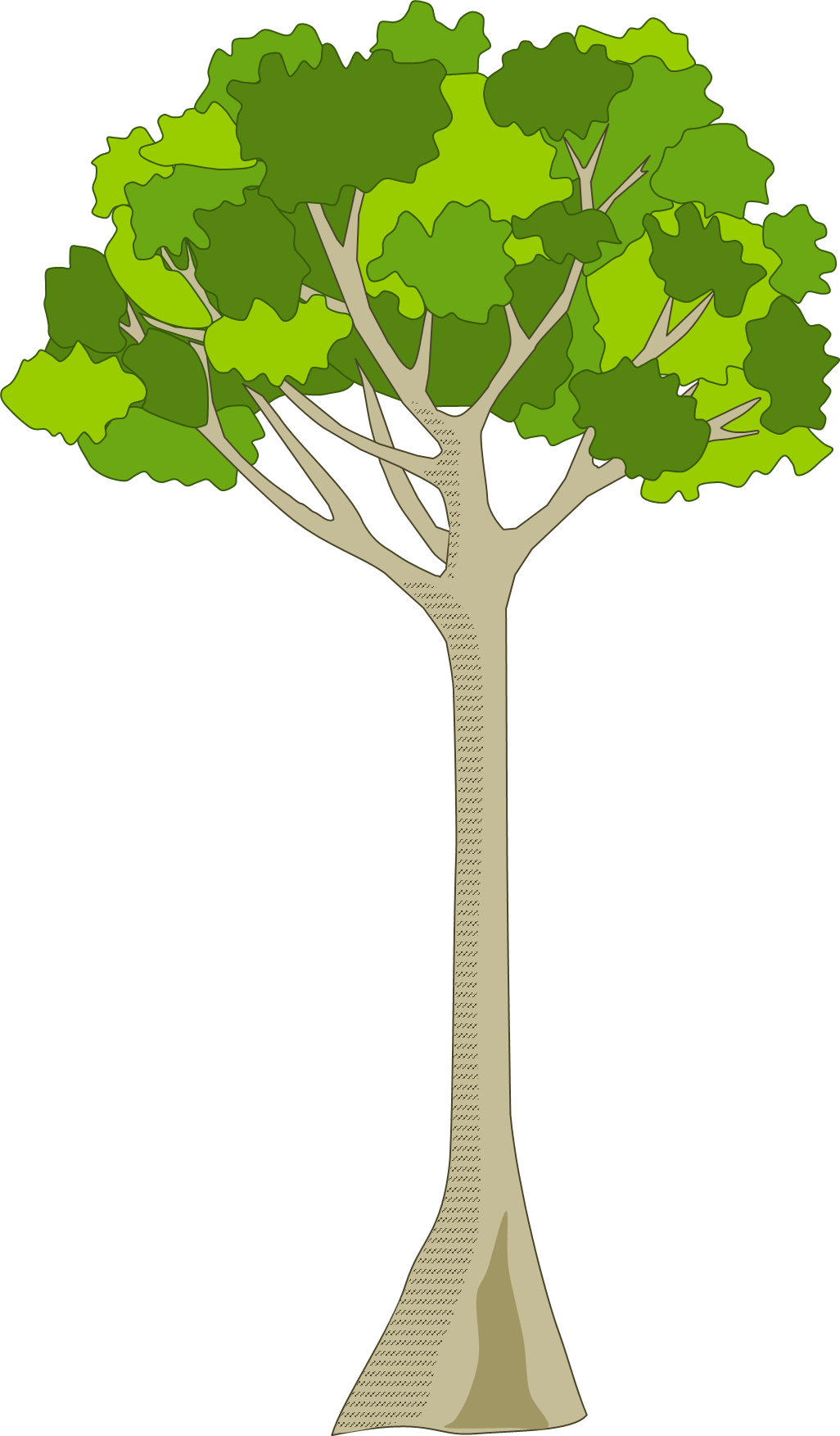 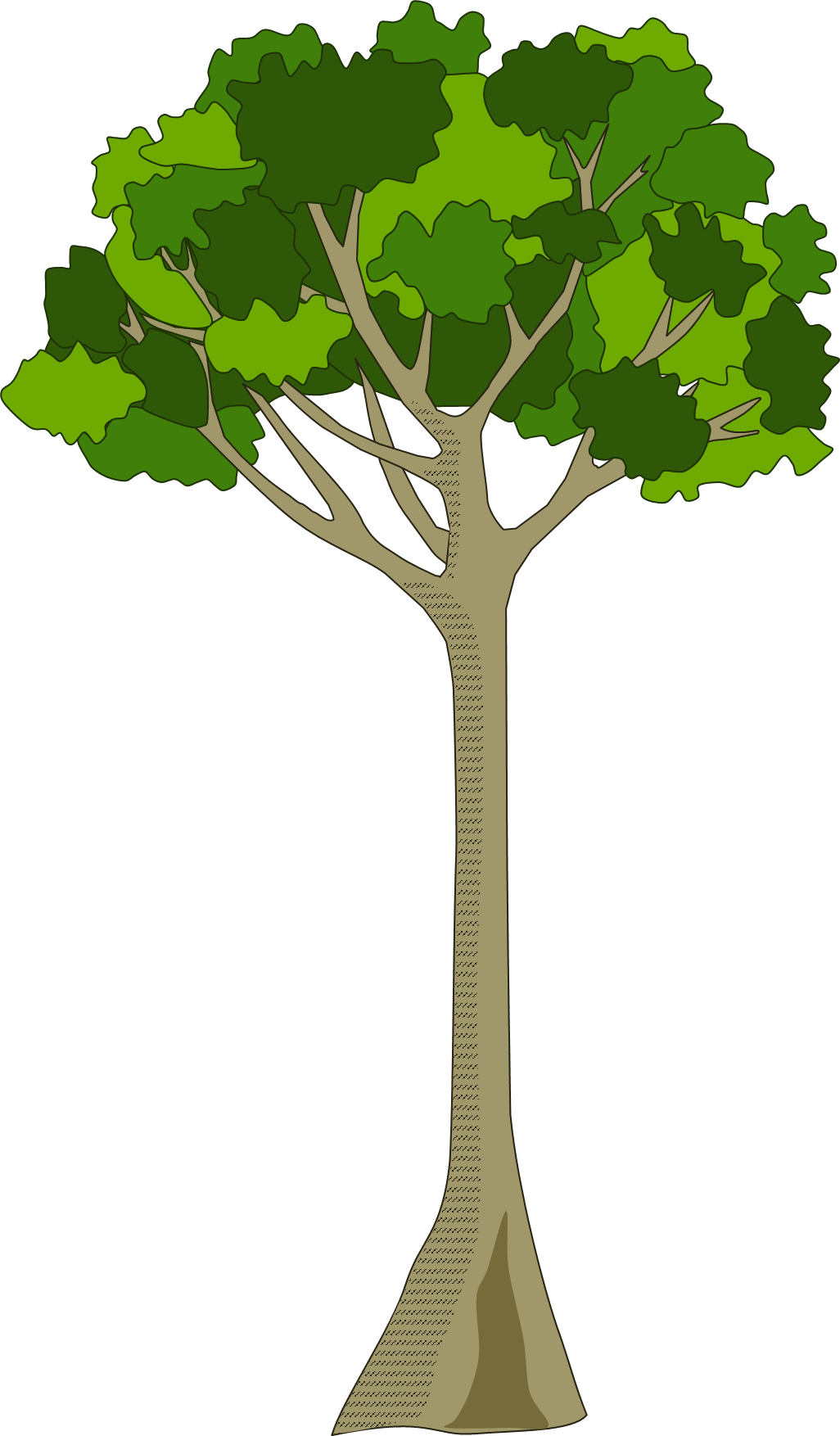 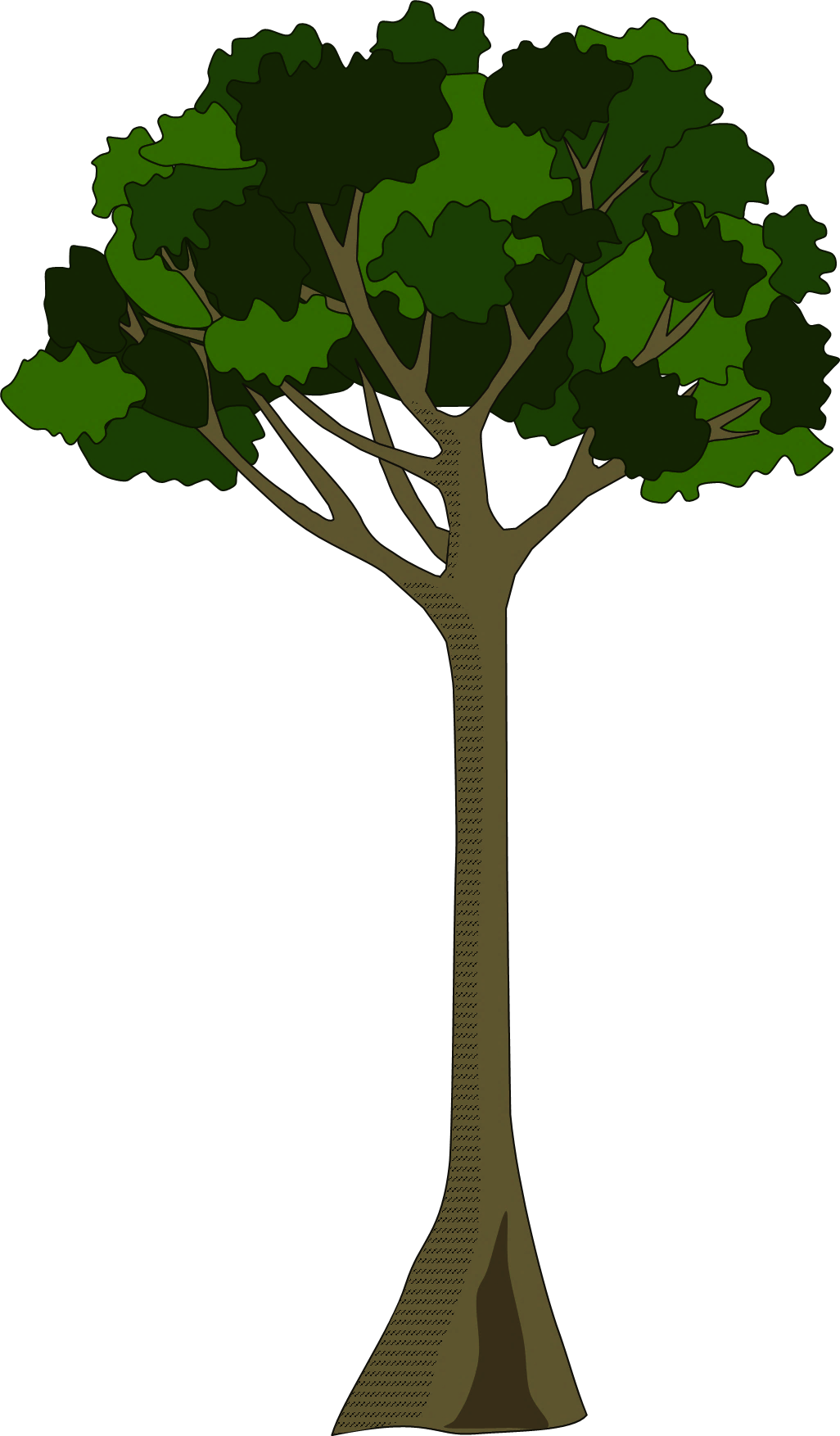 NK
K
NP
NPK
N
P
PK
Vitousek 1984; Tanner et al 1998; Sterner and Elser 2002; Kaspari  et al. 2008; Wright et al. 2011; Powers et al. 2015
2
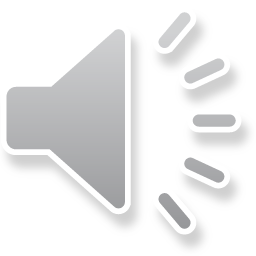 Location and site characteristics
Location: Budongo Forest Reserve in Uganda
Uganda
Semi-deciduous tropical rainforest 
 Elevation: 1100m a.s.l.
Annual rainfall: 1200 - 2200 mm
Temperature: 23-32 °C 
Major dry season : Dec. – Feb.
Minor dry season : Jun. – Jul.
Soil type : Lixisols
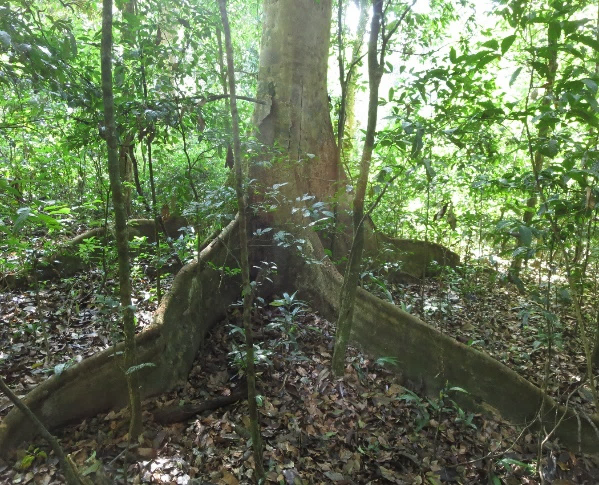 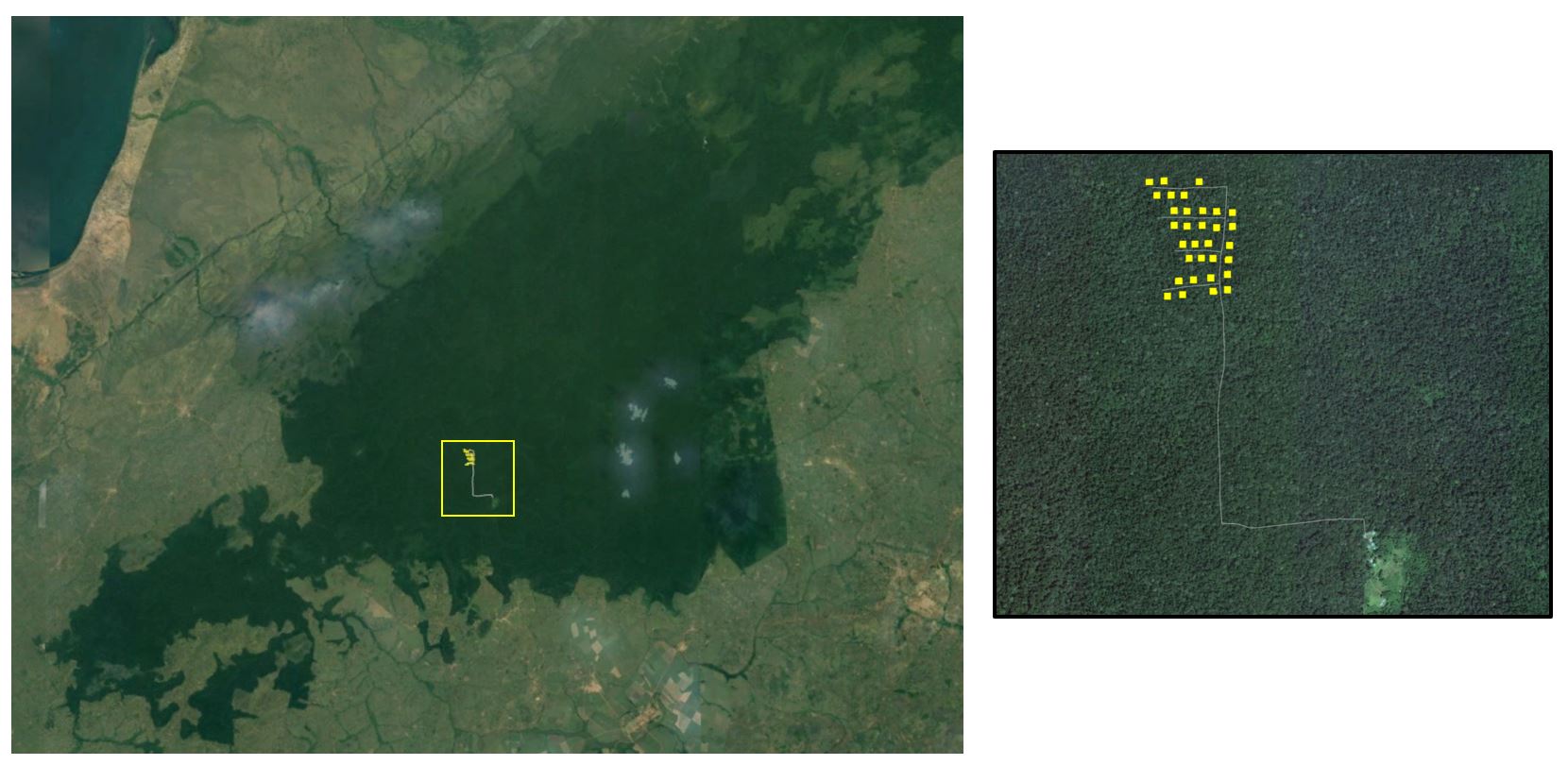 Budongo Forest Reserve
Study population: trees with DBH ≥ 10 cm
Species richness = 94
Stem density (ha-1) = 618 ± 13
Basal area (m2 ha-1) = 36.3 ± 1.1
Hamilton 1984; Babweteera 2012; FAO 2014
3
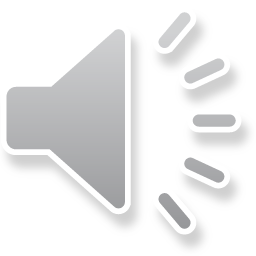 Plot design
32 plots (8 treatment × 4 replicate)
Plot size: 40 × 40 m
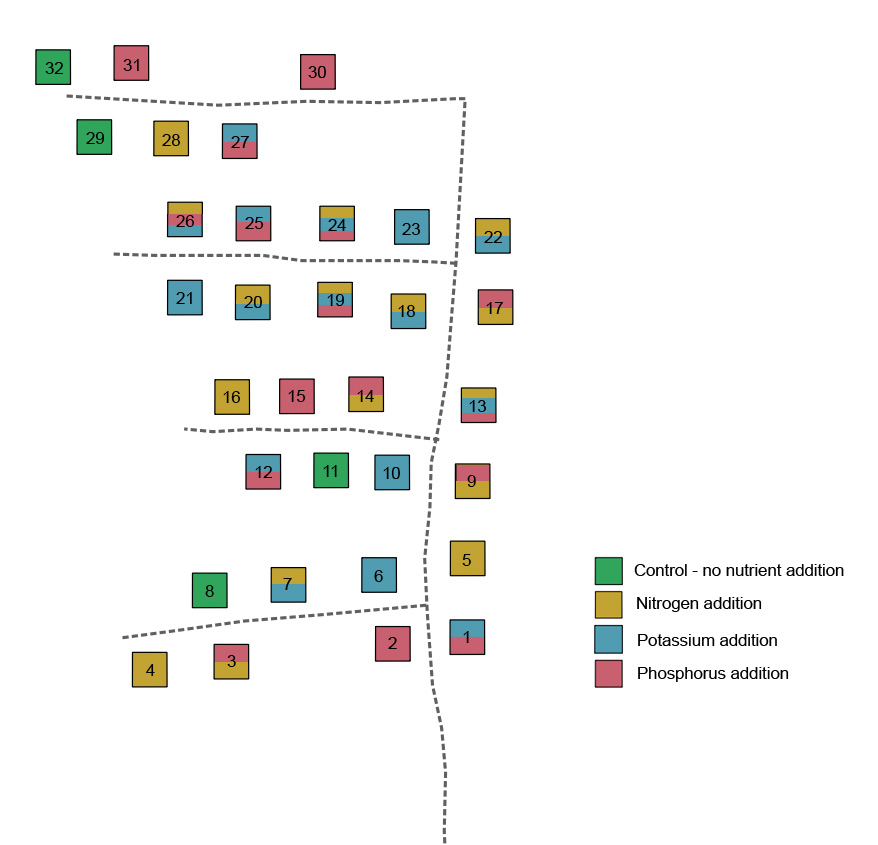 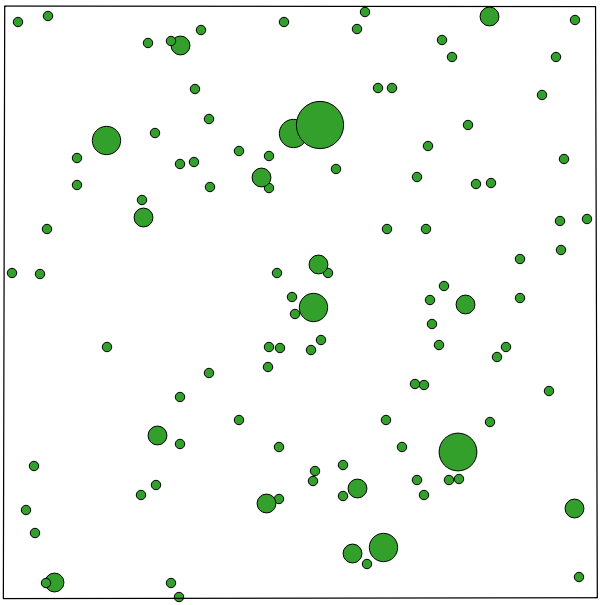 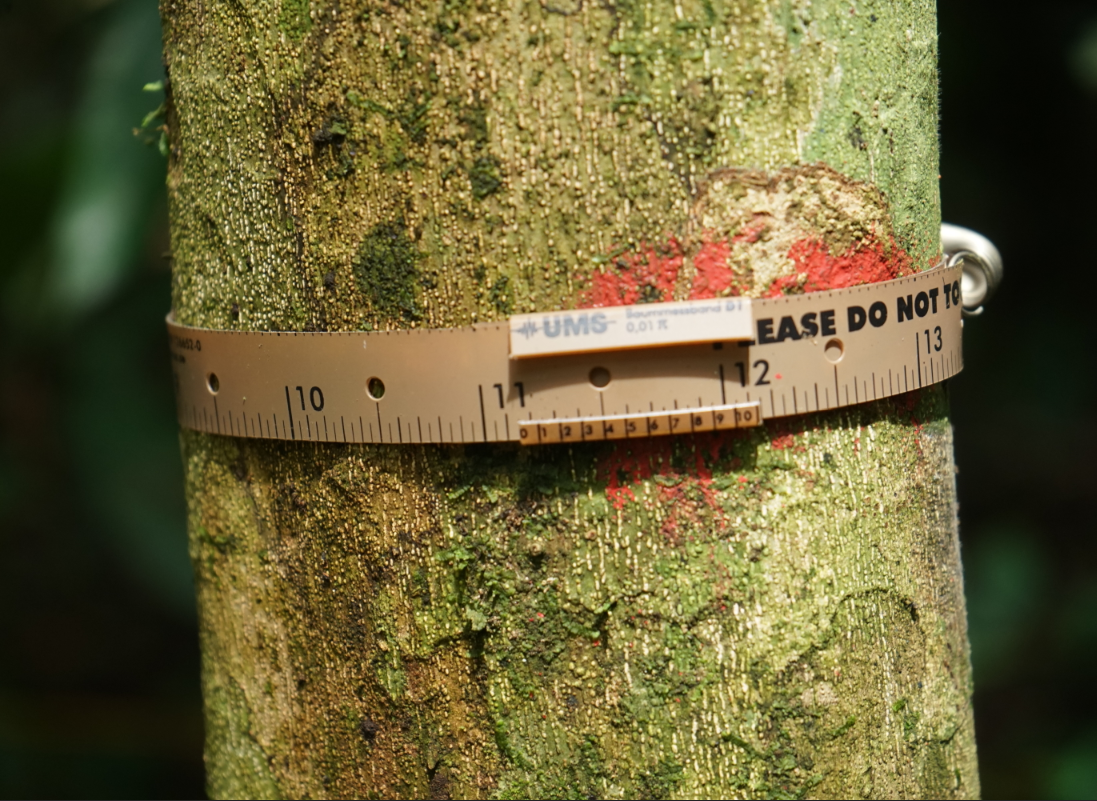 30 × 30 m
Dendrometer band installed on 20 selected trees in subplot
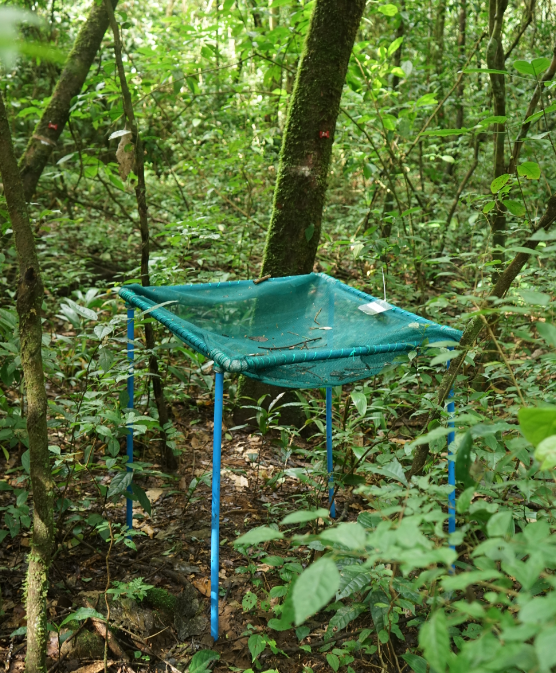 Control
N
K
P
Litter collector – 4 per plot (0.75 × 0.75 m)
Stem-mapped trees ≥ 10 cm dbh
Inputs: 125 kg N ha-1yr-1, 50 kg K ha-1 yr-1 and 50 kg P ha-1yr-1
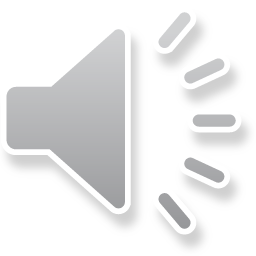 4
Tree-size response to nutrient addition
We observed no response in stem growth to nutrient addition based on tree size classes
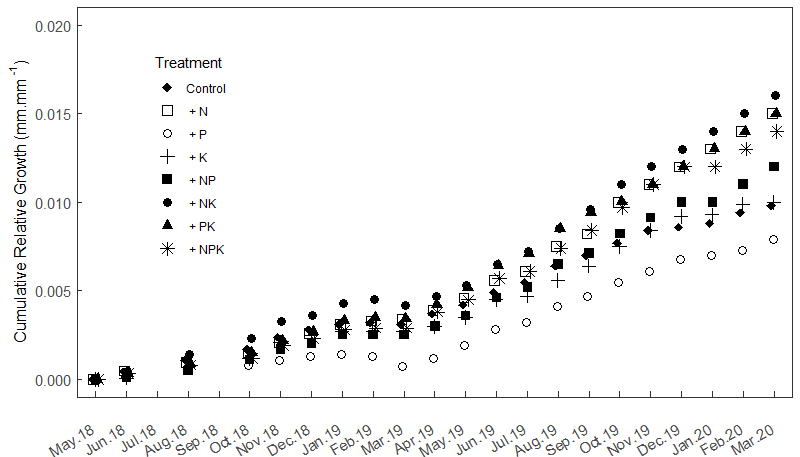 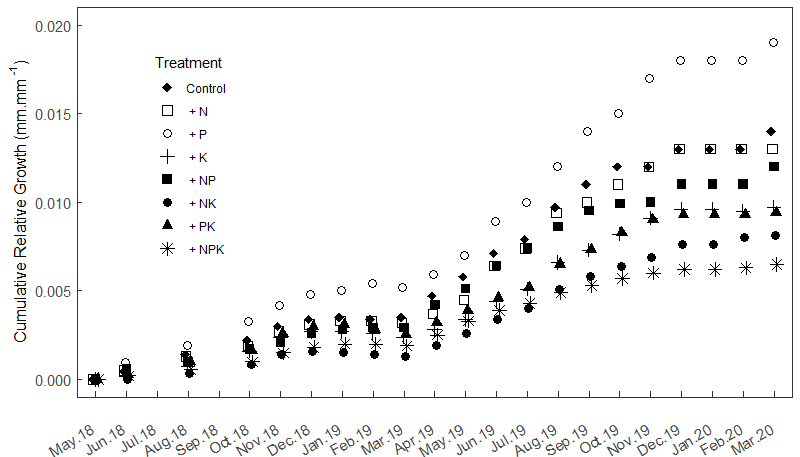 10 – 30 cm dbh
B)    > 30 cm dbh
Response of stem growth to nutrient addition by different tree size classes: A) 10 – 30 cm DBH (n = 4) and B) > 30 cm DBH (n = 4).
5
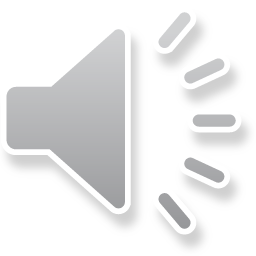 Species response in stem growth to nutrient addition
Different species responded differently to nutrient addition
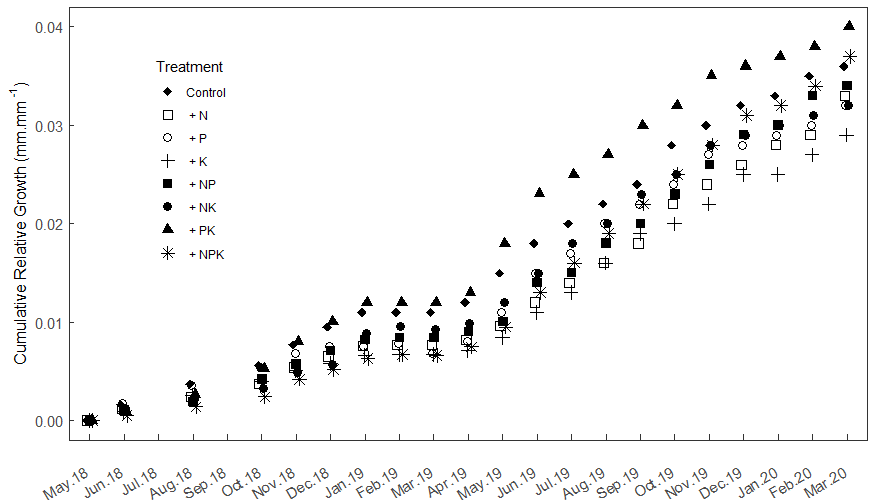 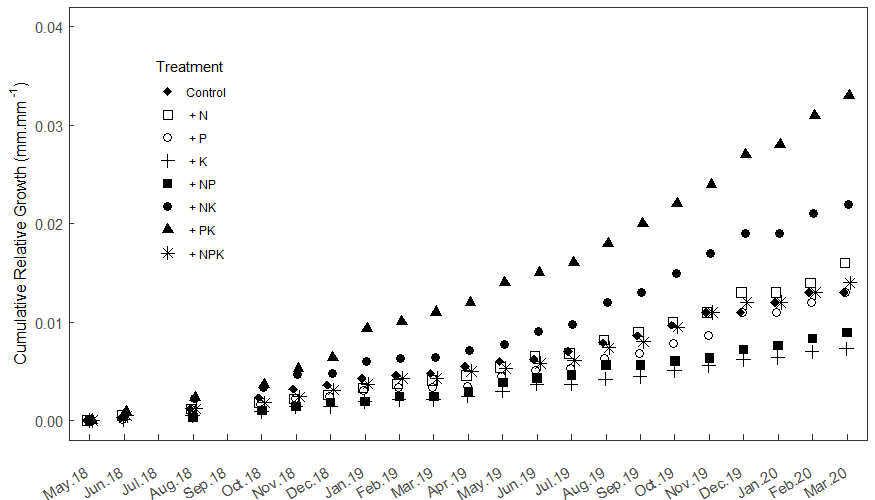 Cynometra alexandri
Funtumia elastica
*
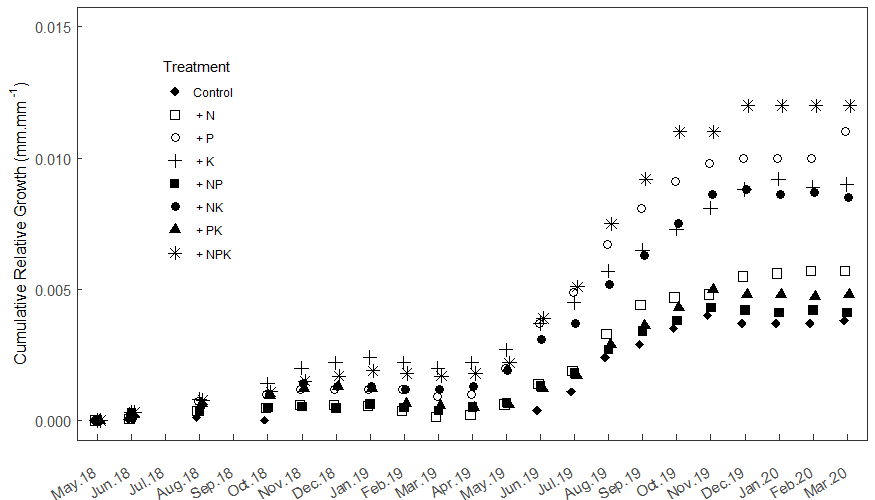 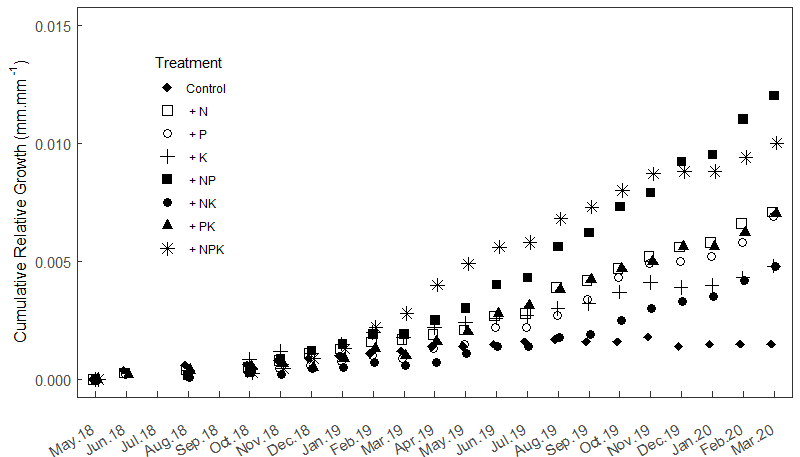 Celtis durandii
D)    Celtis milbraedii
*
Presented here are four most dominant species present in at least three replicate plots of each treatment (individual trees were considered as experimental units) in our study site: A) Funtumia elastica (n = 10 - 23 trees), B) Cynometra alexandri (n = 3 - 10 trees), C) Celtis durandii (n = 5 - 11 trees) and D) Celtis mildbraedii (n = 9 - 15 trees). Asterisk indicate significance difference (p < 0.05) between the control and the given treatment
6
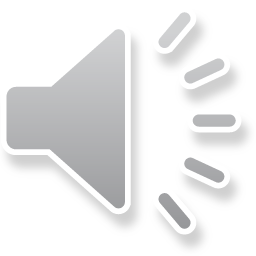 Leaf litter response to nutrient addition
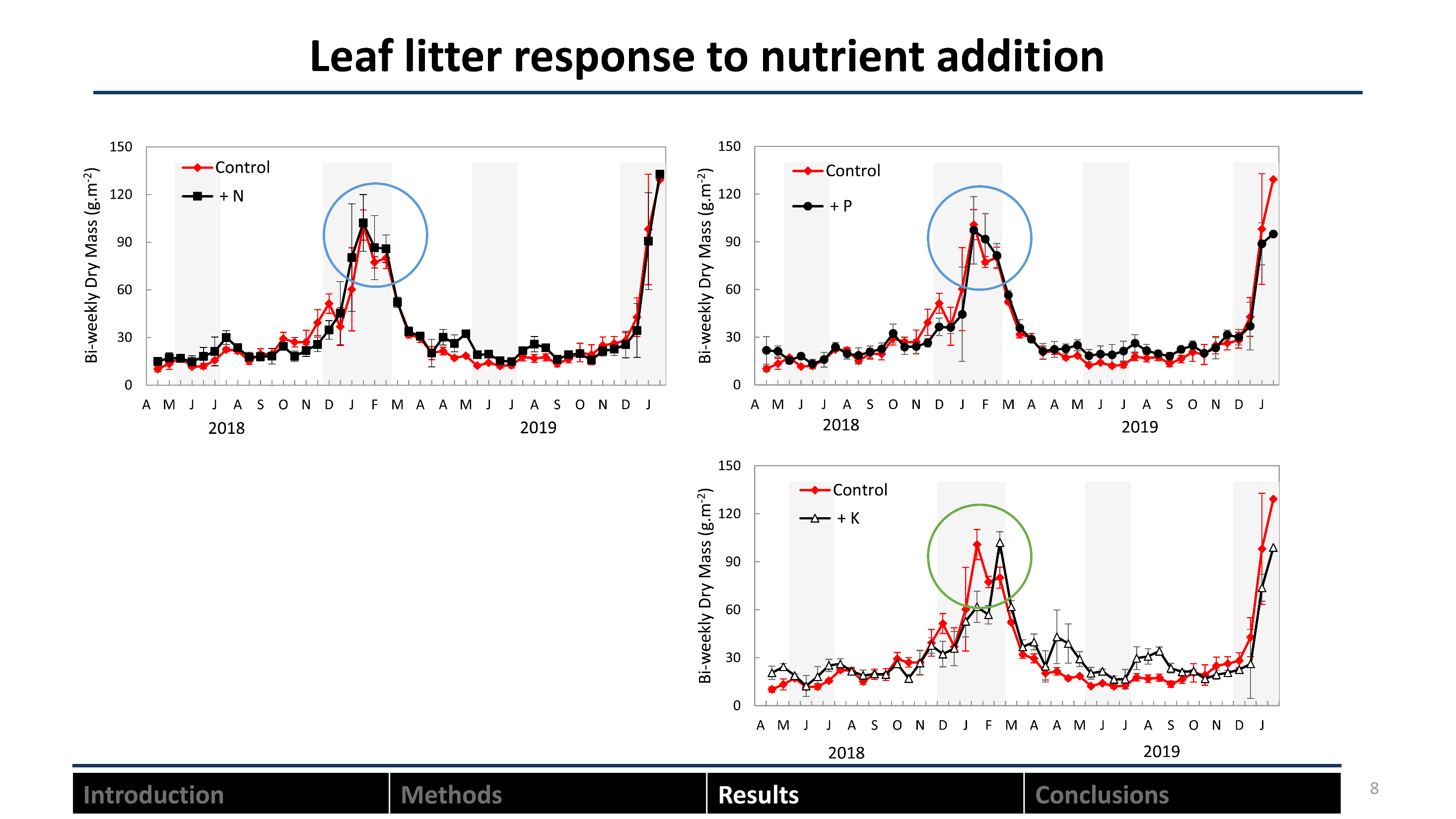 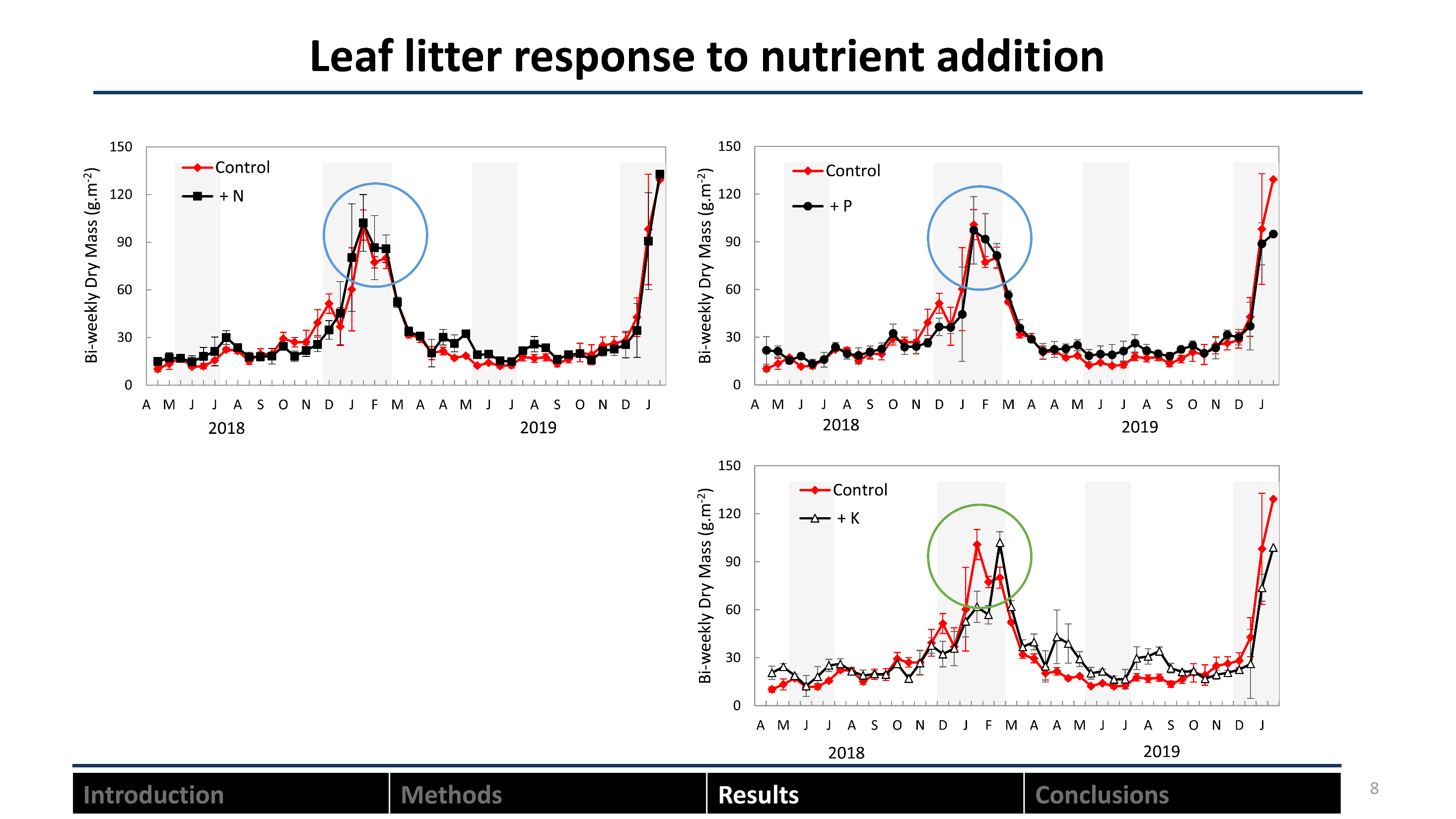 Unlike the control, N- and P addition plots, K addition plots showed a delay in leaf shedding during the major dry season (grey-shades; Dec. – Feb.)

Generally, litter production showed seasonality with the highest in the major dry season (Dec. – Feb.)
7
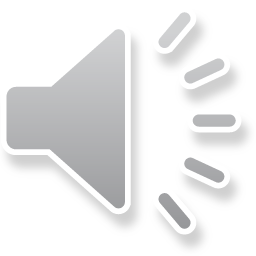 Leaf litter response to nutrient addition
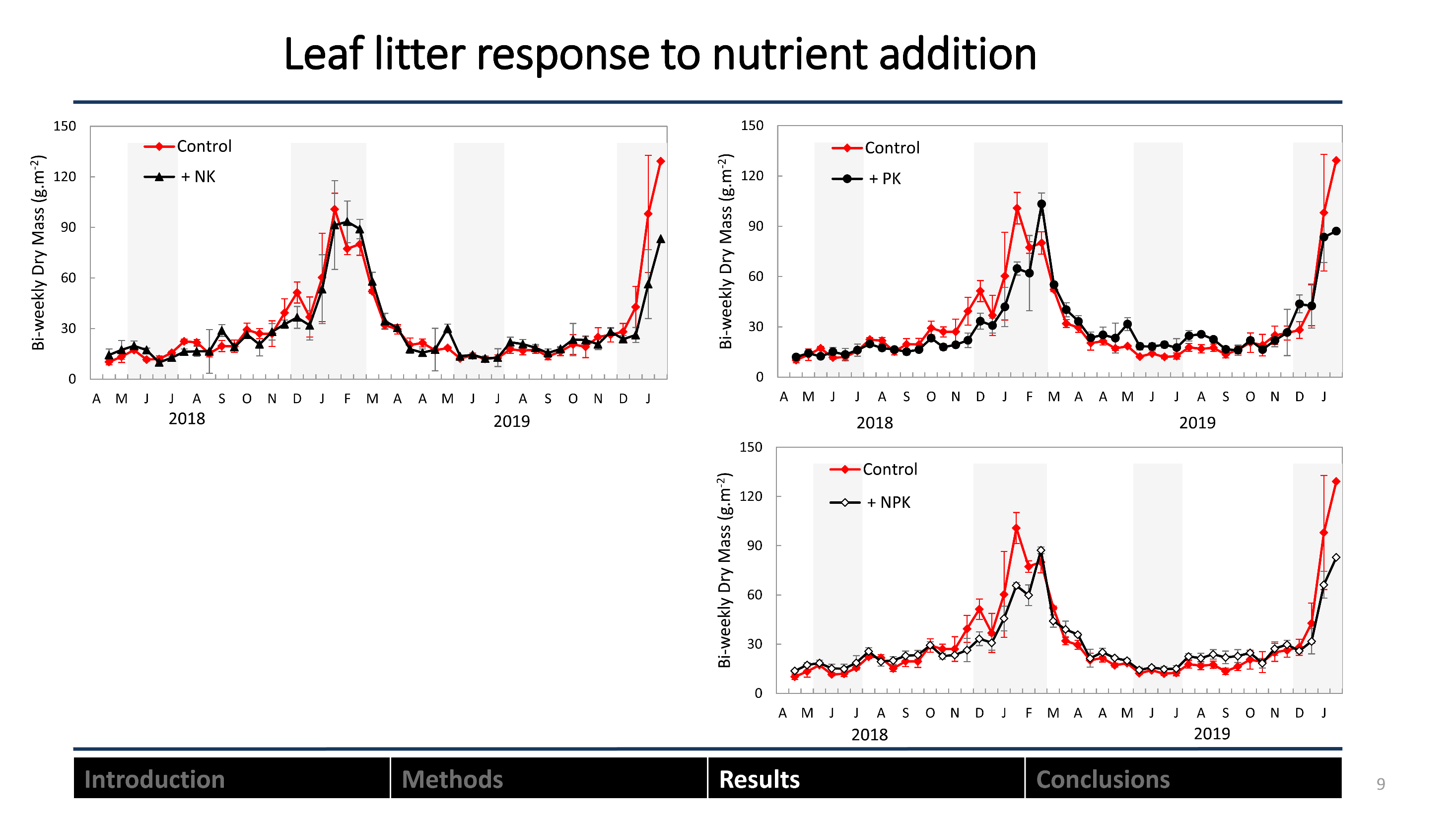 Peaking of leaf litter production was four weeks later in all K addition plots than in control plots except in the NK addition plots (2 weeks). Possibilities are that:

Stomatal regulation by the presence of K allows gaseous exchange (evapotranspiration) which sustains photosynthesis during water-deficit conditions

The upregulation of K mitigates the early formation of reactive oxygen species in the leaf and activates the trees‘ stress resistance mechanism in the dry season
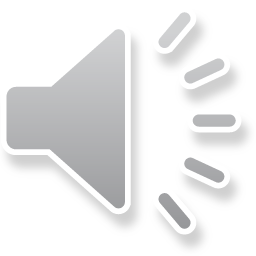 8
Response  of above-ground net primary production to nutrient addition
C) ANPP
A) Total fine-litterfall
B) Above-ground woody biomass
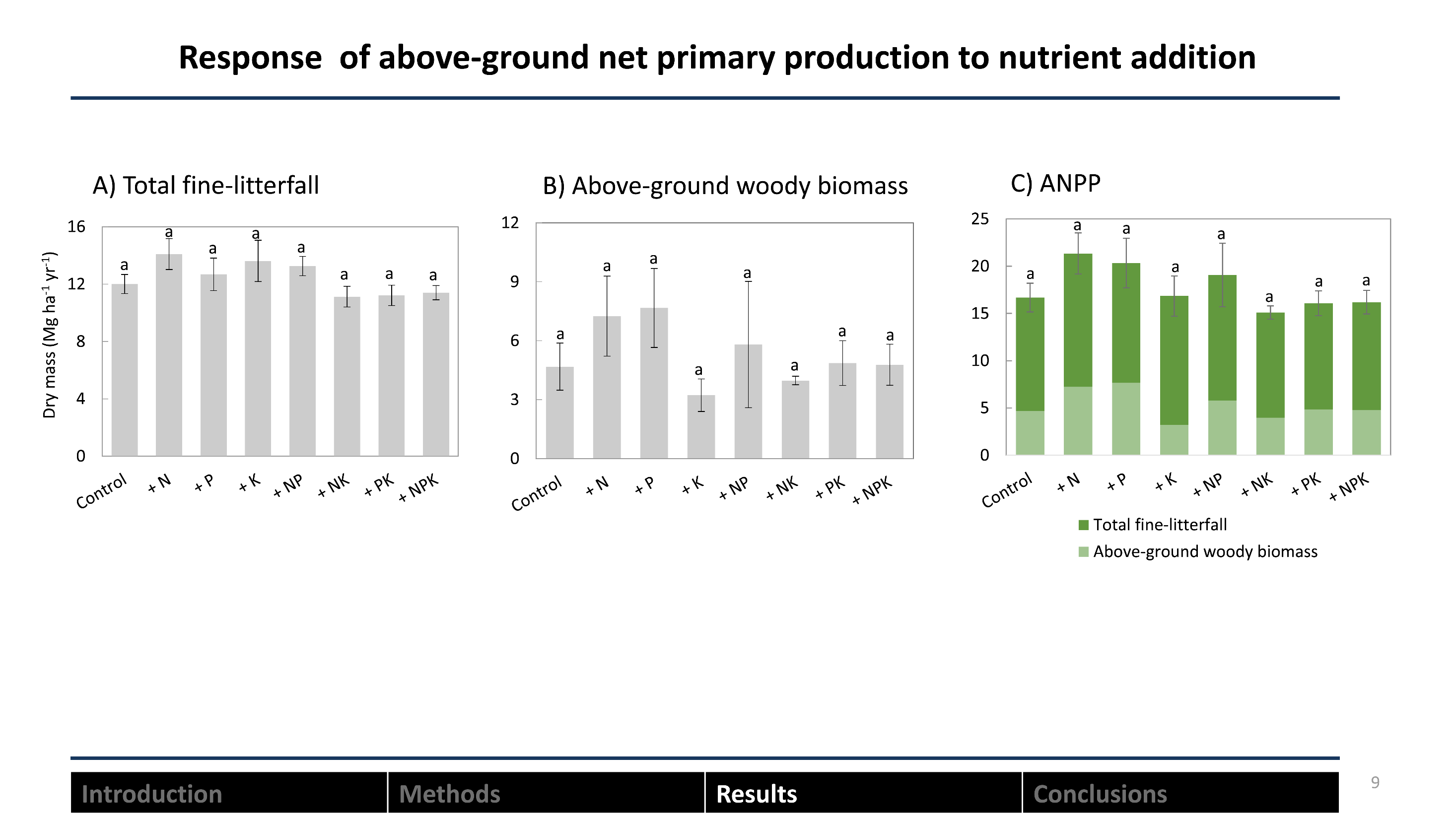 Overall, we observed no significant response of litter fall, woody biomass and ANPP to nutrient addition (Fig. A, B and C  resp.) 
To our knowledge, total fine litter production lies at the upper end of the range reported for tropical montane forests (3.1–12.9 Mg ha-1 yr-1)
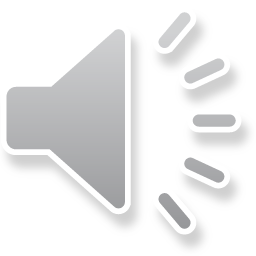 9
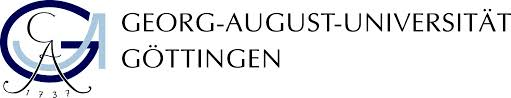 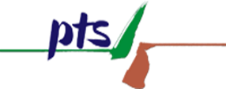 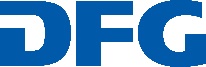 European Geoscience Union 2020
Conclusions
Within two years of nutrient addition: 
We observed no significant response in stem growth based on tree sizes, however, different species responded differently to nutrient addition; Celtis durandii and Funtumia elastica increased in stem growth in K and PK addition plots respectively in contrast to N or P only
Litter production showed a strong seasonality with the highest litterfall recorded in the dry season (Dec. –  Feb.)
Given the unique response pattern of leaf litter to K addition, we suggest that, the spectrum of biochemical functions triggered by up- or down regulation of K in the physiological processes responsible for tree growth and productivity should be explored in such a complex forest ecosystems
Overall, we observed no significant response of ANPP to nutrient addition
Further correspondence: raphael.manu@uni-goetingen.de (PhD student)
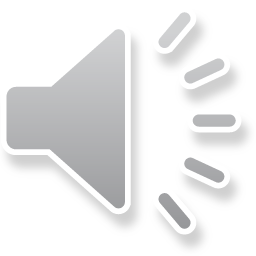 10